Stratifier afin de mieux traiter: Une nouvelle approche au traitement des lombalgies
Par Jennifer Blanchard
UMF Maisonneuve-Rosemont
2018/06/01
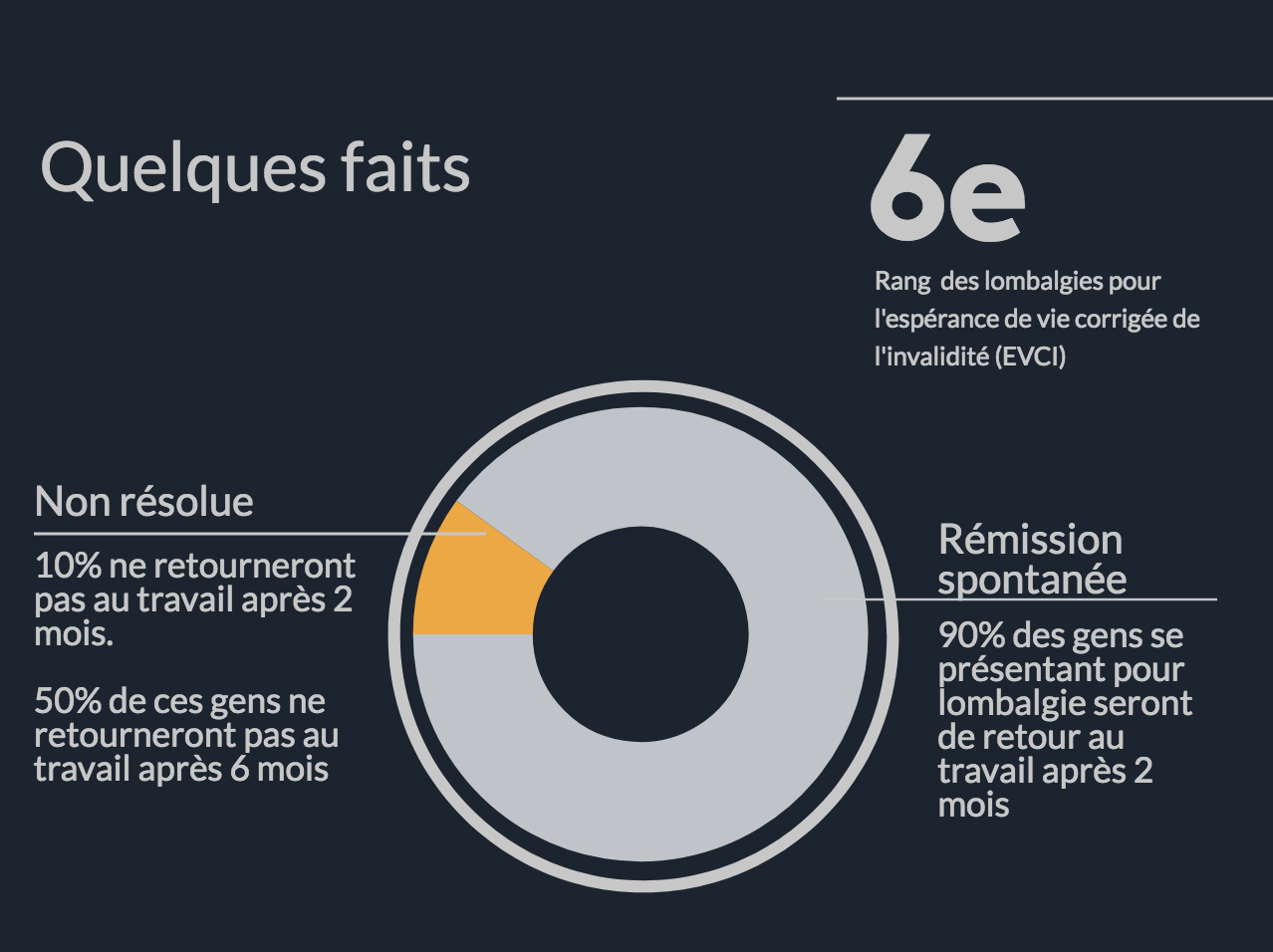 [Speaker Notes: Selon OMS 2010]
LES DRAPEAUX JAUNESIndices de sévérité
Croyances 
Attentes
Comportement
Satisfaction au travail
État psychologique
Échelles pronostic (PSI)
Örebro Musculoskeletal Pain Screening Questionnaire
Vermont Back Disability Risk Quesionnaire 
Chronic Pain Risk Score
STaRT Back Screening Tool
[Speaker Notes: Prognostic screening instrument]
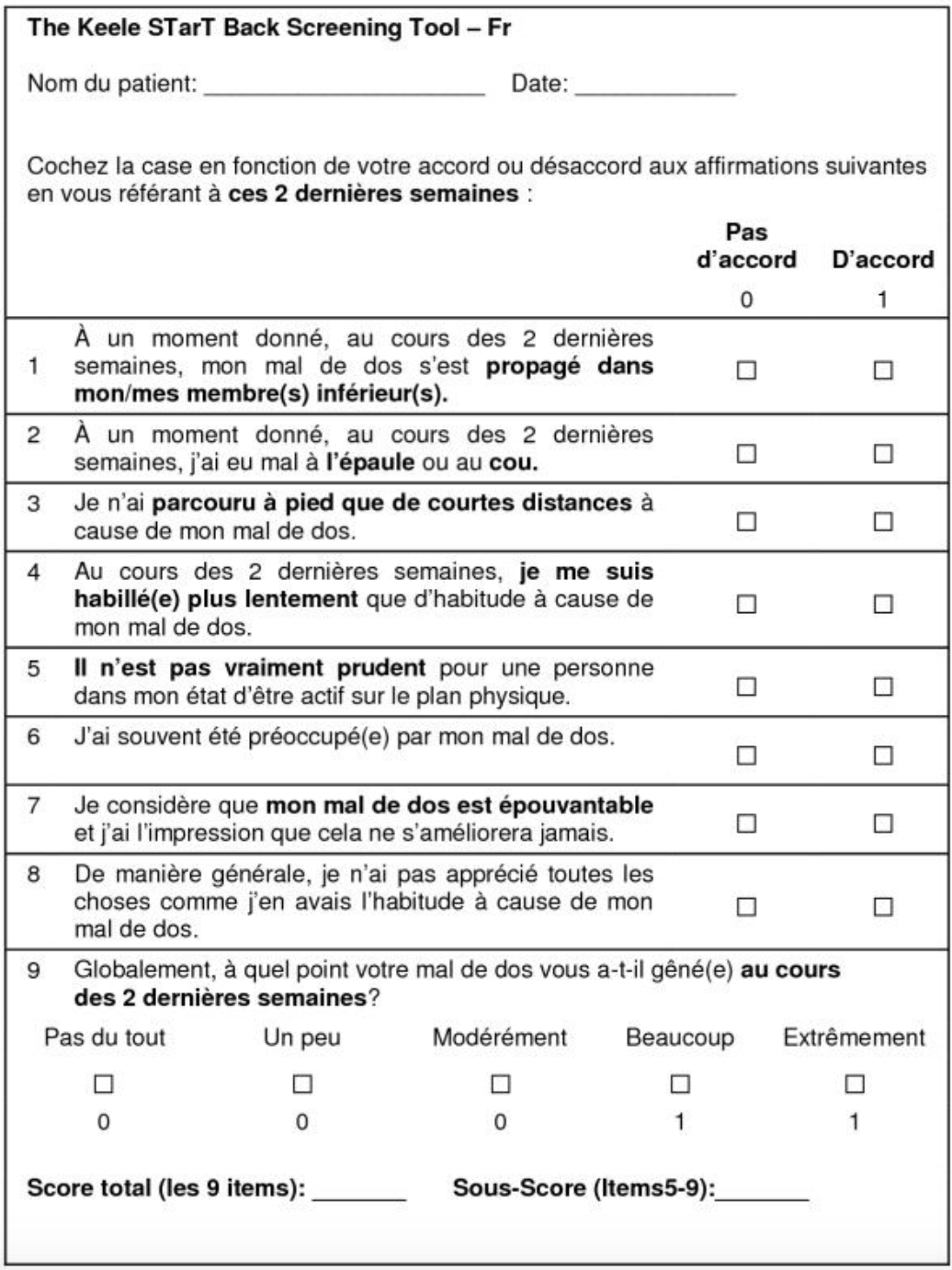 Bruyere et al. Archives of Public Health 2012, 70:12 doi:10.1186/0778-7367-70-12
[Speaker Notes: Présenter échelle STaRT Back]
TRAITEMENT STRATIFIÉSelon « STarT Back Screening Tool »
[Speaker Notes: Session info pour bas risque de 90 minutes dans les études
Soins de 2e ligne: accupuncture, chiro, bloc facettaires, etc]
Objectif de recherche
« Évaluer si un traitement stratifié avec l’échelle STarT Back permet de diminuer l’invalidité chez une population de première ligne »
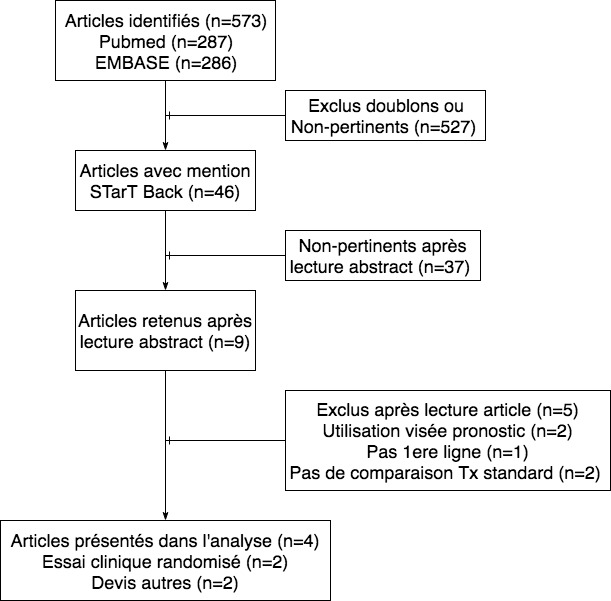 [Speaker Notes: Explication RMDQ]
[Speaker Notes: Résultats
DEVIS : 
2 ECR pragmatiques
Etude pragmatique : Étude faite dans un milieu de première ligne, intervention est flexible. P. ex. dans Hill et al. On pouvait dévier du Tx proposé. Critères inclusion « généreux »
4 études sélectionnées : 2 ECR Hill (rando par bloc standard) et Cherkin (randomisés selon la clinique)
Foster, étude de cohorte prospective (principe amélioration de la qualité : 3 stades, utilise stade 1 -3; 2 stade de transition)
Murphy : contrôles historiques stratifiés (thérapeutes naïfs à la stratification; traitement idem pour tous les contrôles)


Population: semblable pour tous, sauf Cherkin où population américaine. Murphy, taille étude plus petite. 
Sélection des patients: via DME où on allait chercher dans les registres

Similaire en terme inclusion et exclusion
Co-morbidité sévère :  incluait dans les études les troubles psy tq EDM; tout ce qui peut amener entrave à la physiotx
Recevait déjà un traitement de physio ou de 2e ligne]
[Speaker Notes: Ce qui était différent pour intervention
Murphy traitement de physiothérapie en groupe
Cherkin: visée très pragmatique, pas de preuve que les intervenant utilisaient le traitement recommandé par la stratification

Particulier pour les contrôles : Murphy, tous les participants recevaient de la physiothérapie
Pour le reste, aucune entrave au traitement standard, autant pour les médecins que pour les physiothérapie. Pour tous les cliniciens étaient naïfs de la classification des contrôles.

Suivi très variables
Foster qui n’a pas obtenu la puissance, mais on peut voir plus tard qu’ils ont quand même réussit à avoir des résultats]
Rolland Morris Disability Questionnaire (RMDQ)Mesure de l’issue primaire
Score allant de 0 – 24
« Gold Standard »
Développé pour lombalgies
Signification clinique
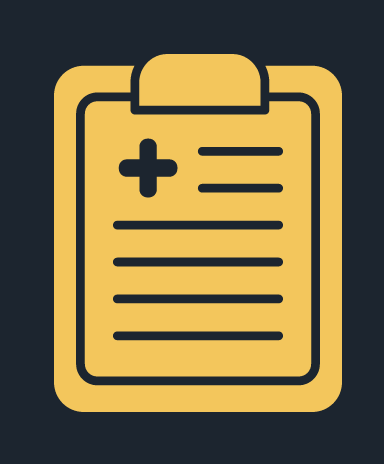 [Speaker Notes: Différence minimale cliniquement importante ou en anglais : MCID 30% ou 2,0 points
Évalué sur base individuelle
Moins de variabilité en groupe]
[Speaker Notes: 1- Expliquer ce que l’on cherche
On veut démontrer qu’on va aller chercher plus de points sur l’échelle Rolland Morris
Va démontrer que c’est supérieur pour l’invalidité]
[Speaker Notes: Parler de Cherkin : Pourquoi résultats NS]
Analyse critique
FORCES
FAIBLESSES
Études pragmatiques
Analyse en ITT
Utilisation RDMQ
Similaires inclusion, exclusion
Résultats allant dans le même sens
Peu d’études
Différence dans l’intervention
Population 
Nombreuses pertes au suivi
[Speaker Notes: N’empêche que population Anglaise a accès à des soins de santé universels (par rapport USA)

Etude pragmatique : Étude faite dans un milieu de première ligne, intervention est flexible. P. ex. dans Hill et al. On pouvait dévier du Tx proposé. Critères inclusion « généreux »
Signification clinique importante]
Discussion
Effet positif sur le pronostic
Patients à bas risque
Besoin de formation
Signification clinique
[Speaker Notes: 1- Résumé
     Questionnaire facile peut être mis dans le DME
     Effet sur les hauts risque : atteinte presque de la signification clinique
     Meilleure utilisation des ressources de physiothérapie que l’on sait rare
2- Limitation
     Peu études
     Application envers population américaine incertaine
     Besoin de formation MD + Physio]
Conclusion
Pas premier dans ce genre d’approche 
« Do-know gap »
Recherche supplémentaire
Remerciements
Mme Marie Authier
Jonathan Hill, PhD
Références
Bamford, A., Nation, A., Durrell, S., Andronis, L., Rule, E., & McLeod, H. (2017). 	Implementing the Keele stratified care model for patients with low back 	pain: an 	observational impact study. BMC Musculoskelet Disord, 18(1), 66. 	doi:10.1186/s12891-017-1412-9 
Cherkin, D., Balderson, B., Brewer, G., Cook, A., Estlin, K. T., Evers, S. C., . . . Yeoman, J. (sous 	presse). Effect of Low Back Pain risk-stratification strategy on patient outcomes and 	care processes: The MATCH randomized trial in Primary Care
 Cherkin, D., Balderson, B., Brewer, G., Cook, A., Estlin, K. T., Evers, S. C., . . . Yeoman, J. 	(2016). Evaluation of a risk-stratification strategy to improve primary care for low 	back pain: the MATCH cluster randomized trial protocol. BMC Musculoskelet 	Disord, 17(1), 361. doi:10.1186/s12891-016-1219-0
 Chiarotto, A., Maxwell, L. J., Terwee, C. B., Wells, G. A., Tugwell, P., & Ostelo, R. W. 	Roland-Morris Disability Questionnaire and Oswestry Disability Index: Which Has 	Better Measurement Properties for Measuring Physical Functioning in Nonspecific 	Low Back Pain? Systematic Review and Meta-Analysis. (1538-6724 (Electronic)). 
Foster, N. E., Mullis, R., Hill, J. C., Lewis, M., Whitehurst, D. G., Doyle, C., . . . Hay, E. M. (	2014). Effect of stratified care for low back pain in family practice (IMPaCT Back): a 	prospective population-based sequential comparison. Ann Fam Med, 12(2), 102-	111. doi:10.1370/afm.1625
Hill, J. C., Dunn, K. M., Lewis, M., Mullis, R., Main, C. J., Foster, N. E., & Hay, E. M. (2008). A 	primary care back pain screening tool: Identifying patient subgroups for initial 	treatment. Arthritis Care & Research, 59(5), 632-641. doi:doi:10.1002/art.23563
Hill, J. C., Whitehurst, D. G., Lewis, M., Bryan, S., Dunn, K. M., Foster, N. E., . . . Hay, E. M. 	(2011). 	Comparison of stratified primary care management for low back pain with 	current best practice (STarT Back): a randomised controlled trial. Lancet, 	378(9802), 1560-1571. doi:10.1016/s0140-6736(11)60937-9
Jordan, K., Dunn Km Fau - Lewis, M., Lewis M Fau - Croft, P., & Croft, P. A minimal clinically 	important difference was derived for the Roland-Morris Disability Questionnaire 	for low back pain. (0895-4356 (Print)). 
 Karran, E. L., McAuley, J. H., Traeger, A. C., Hillier, S. L., Grabherr, L., Russek, L. N., & 	Moseley, G. L. (2017). Can screening instruments accurately determine poor 	outcome risk in adults with recent onset low back pain? A systematic review and 	meta-analysis. BMC Med, 15(1), 13. doi:10.1186/s12916-016-0774-4
Magel, J., Fritz, J. M., Greene, T., Kjaer, P., Marcus, R. L., & Brennan, G. P. (2017). Outcomes 	of Patients With Acute Low Back Pain Stratified by the STarT Back Screening Tool: 	Secondary Analysis of a Randomized Trial. Phys Ther, 97(3), 330-337. 	doi:10.2522/ptj.20160298
Morso, L., Kongsted, A., Hestbaek, L., & Kent, P. (2016). The prognostic ability of the STarT 	Back Tool was affected by episode duration. Eur Spine J, 25(3), 936-944. 	doi:10.1007/s00586-015-3915-0
MSSS. (2015). Algorithme de prise en charge de la douleur lombaire, Guide. 	http://publications.msss.gouv.qc.ca/msss/document-001055/.
Murphy, S. E., Blake, C., Power, C. K., & Fullen, B. M. (2016). Comparison of a Stratified 	Group Intervention (STarT Back) With Usual Group Care 	in Patients With Low Back 	Pain: A Nonrandomized Controlled Trial. Spine (Phila Pa 1976), 41(8), 645-652. 	doi:10.1097/brs.0000000000001305
Murray, C. J. L., Vos, T., Lozano, R., Naghavi, M., Flaxman, A. D., Michaud, C., . . . 	Lopez, A. 	D. (2012). Disability-adjusted life years (DALYs) for 291 diseases 	and injuries in 21 	regions, 1990–2010: a systematic analysis for the Global 	Burden of Disease Study 	2010. The Lancet, 380(9859), 2197-2223. doi:https://doi.org/10.1016/S0140-	6736(12)61689-4
National Institute for Health and Care Excellence (2016). Low Back Pain and 	Management in over 16s: Assessment and Management. . Retrieved from 	https://www.nice.org.uk/guidance/ng59,chapter/Recommendations.
Scott, N. A., Moga C Fau - Harstall, C., & Harstall, C. Managing low back pain in the primary 	care setting: the know-do gap. (1203-6765 (Print)).
[Speaker Notes: Rajouter GBD au références]